Erste Bekanntschaft. Schwache Verben im Praesens.
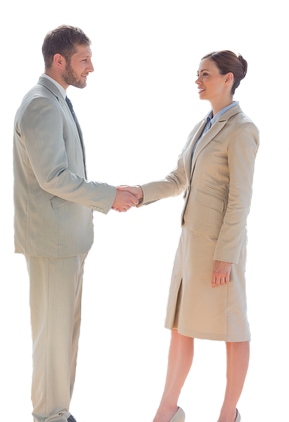 Gruppe – T28
Lehrer – Yatchuk M.
Mundgymnastik
Am Abend aßen acht arbeitsame Ameisen achtzig Ananas. 
Erklärungshilfen: 
die Ameise,-n =  

am Abend = 
 
assen = 
 
das Anans  =  
achtzig = 80
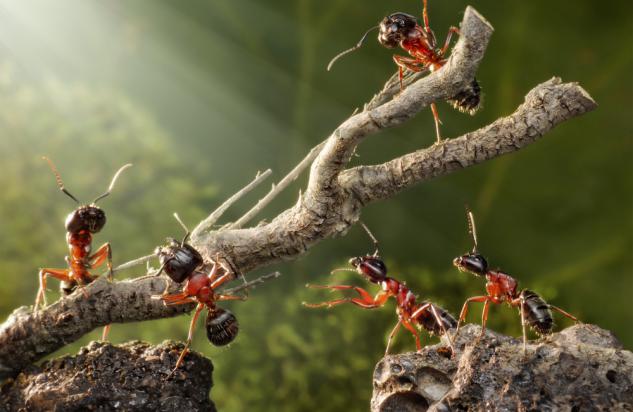 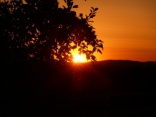 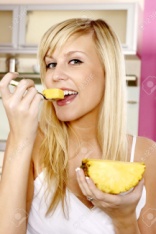 Du bist Lehrer
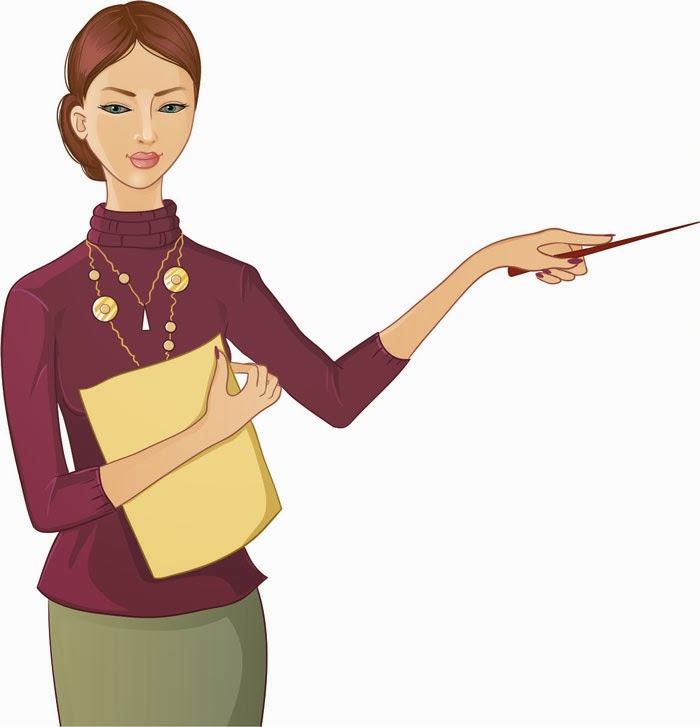 _________, wie 
(den Namen)

ist auf Deutsch
 _________?
(das Wort)
Dialoge
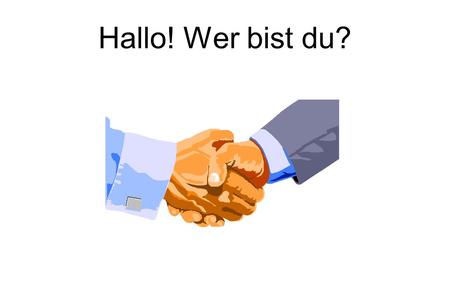 Neue Vokabeln
USA
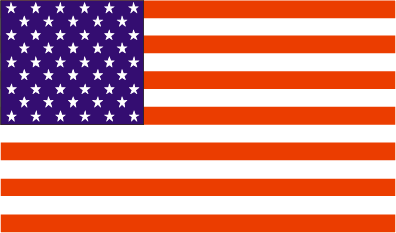 Australien
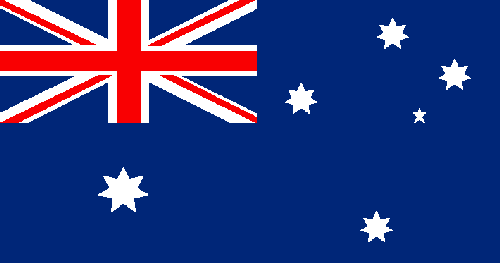 Großbritannien(England)
Deutschland
Frankreich
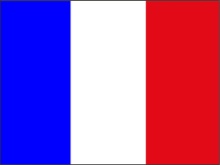 Italien
Spanien
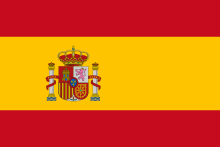 Rumӓnien
Hoeren wir aufmerksam zu!
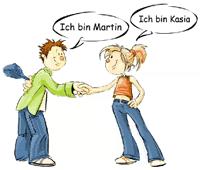 Beantworten Sie bitte die Fragen!
Woher kommt Emeli? – Ich komme aus ________. Die Muttersprache ist ______________________
Woher kommt Roberto? -  Ich komme aus ________. Die Muttersprache ist ____________________
Woher kommt Ioanna? – Ich komme aus ________. Die Muttersprache ist _____________________
Woher kommt Tabu? – __________________________________________________
Woher kommt Schiufam? – __________________________________________________
Woher kommt Maik? – __________________________________________________
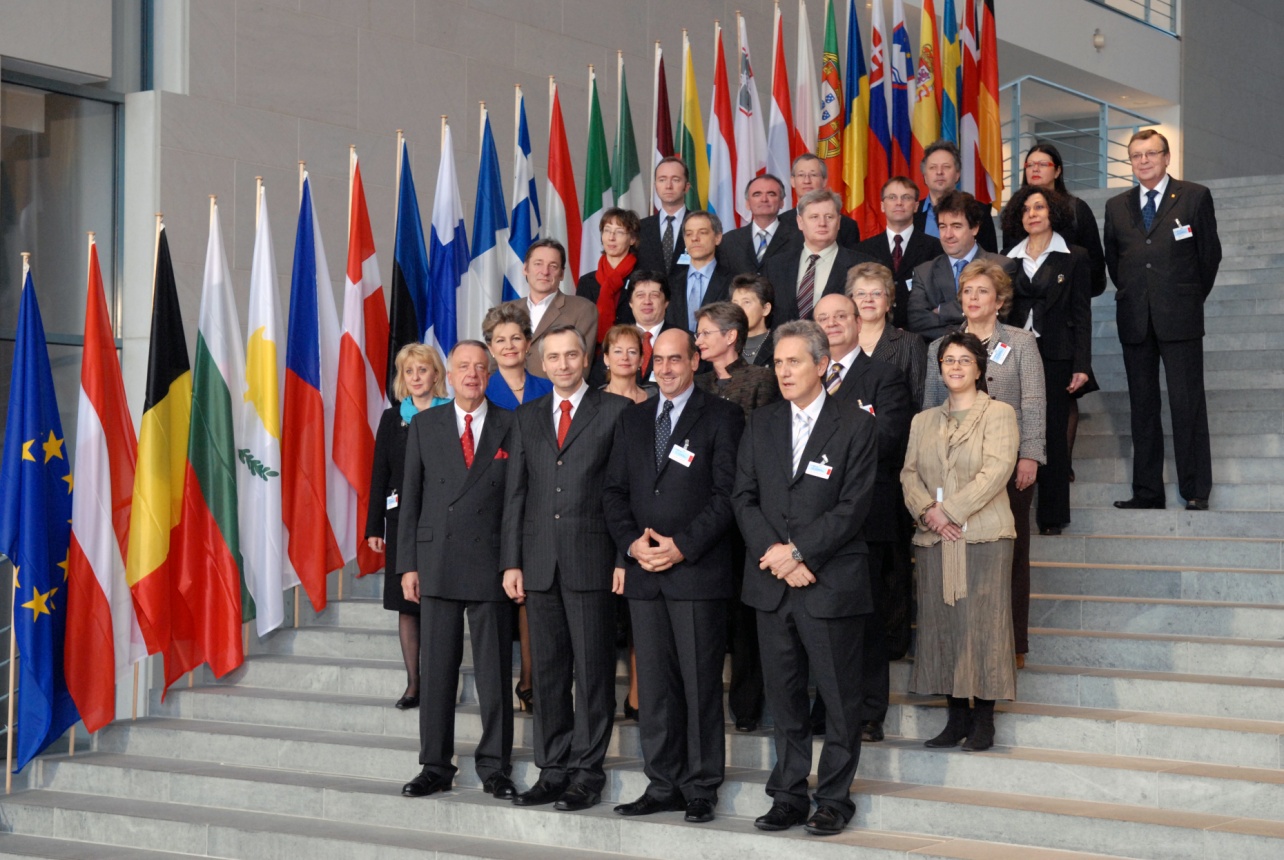 “Ich heiße” …/  “Ich bin”
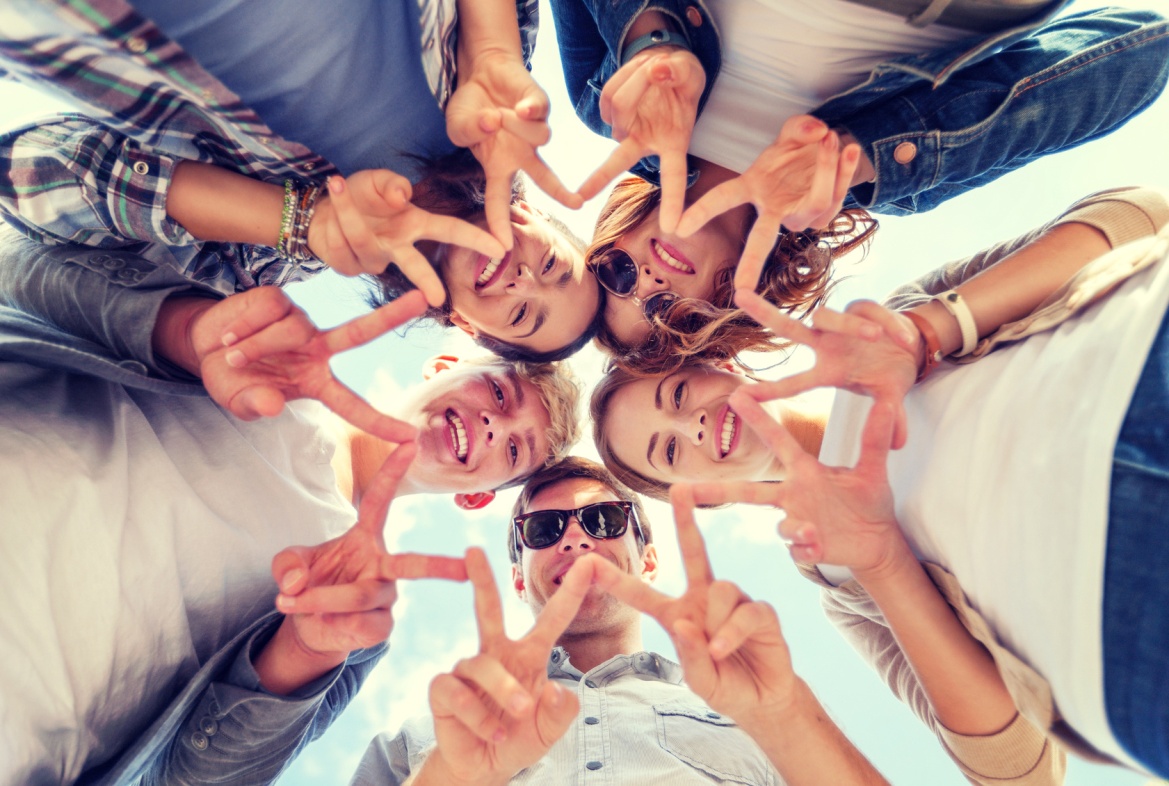 “Hallo!” / “Guten Tag!”
Grammatik
Was habe ich heute gelernt? 
Was hat mir gut gefallen? 
Womit habe ich ein Problem?
Woran soll ich noch mehr arbeiten?
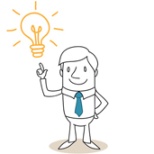 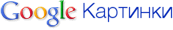 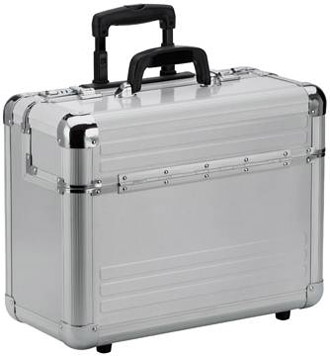 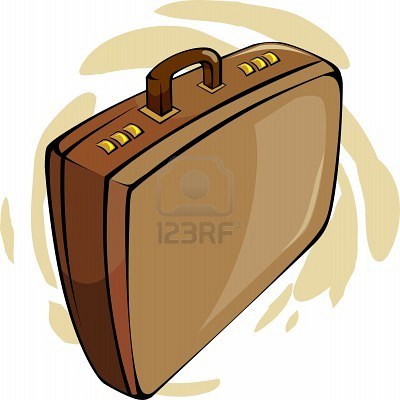 Danke für die Aufmerksamkeit!